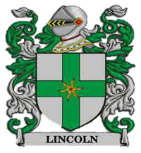 Abraham Lincoln School Arica
Dep. de Lengua y Literatura
Taller de literatura
Propósito de la Asignatura
El propósito de esta asignatura es promover el uso creativo del lenguaje, explorar nuevas maneras de interpretar obras literarias y comunicar creativamente experiencias y realidades, lo que ofrece oportunidades a los estudiantes para reflexionar sobre sí mismos y acerca del mundo.
La mente que se abre a una nueva idea, jamás volverá a su  tamaño original
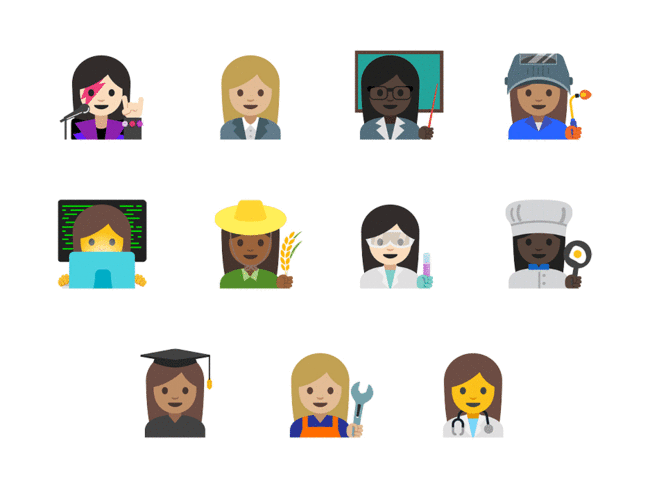 El lenguaje es la forma que toma nuestro pensamiento, nos relaciona con los demás y nos hace parte de una comunidad cultural. Un objetivo primordial del proceso educativo es que los alumnos adquieran las habilidades comunicativas que son indispensables para desenvolverse en el mundo y para integrarse en una sociedad democrática de manera activa e informada. Con una buena aplicación del lenguaje se pueden desenvolver en diversas áreas tales como:
Carreras humanistas y científicas 
Derecho 
Ingenierías 
Medicina
Etc.
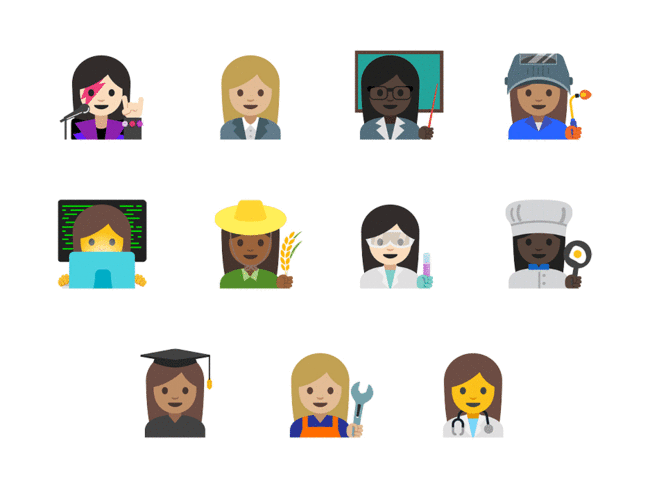 CONTENIDOS A TRABAJAR:
Crítica literaria.   
Géneros y discursos literarios
Técnicas y estilos literarios
Producción de textos y discursos literarios
LO QUE TÚ DEBES LOGRAR:
Deberás producir diversos géneros escritos y audiovisuales para desarrollar y comunicar tus interpretaciones de las obras leídas.
También vas a producir textos pertenecientes a diversos géneros discursivos de la literatura que den cuenta de tus proyectos personales y creativos.
Contribuirás con tus comentarios, sugerencias, interpretaciones y críticas a los procesos de lectura colectiva y de escritura creativa entre pares.
Tendrás que revisar y reescribir sus propias producciones (escritas, orales o audiovisuales) a la luz de los comentarios, críticas y sugerencias de tus pares, para enriquecer la producción creativa.
Construirás trayectorias de lectura que surjan de tus propios intereses, gustos literarios e inquietudes, explicitando criterios de selección de obras y compartiendo dichas trayectorias con tus compañeros.
Vas a producir textos y otras producciones que den cuenta de tus reflexiones sobre ti mismo y sobre diversas temáticas del mundo y del ser humano, surgidas de las interpretaciones de las obras leídas, de tus trayectorias de lectura personales.
PARTICIPACIÓN Y ARGUMENTACIÓN EN DEMOCRACIA
PROPÓSITO:
Esta asignatura tiene como propósito formativo ofrecer a los estudiantes oportunidades para el desarrollo de habilidades que les permitan participar discursiva y críticamente en una sociedad democrática.
Una sociedad democrática tiene como punto de partida la existencia en ella de desacuerdos, y parte de su tarea consiste en generar acuerdos, porque son los miembros de esa sociedad los que tienen que resolver sus problemas conjuntamente y no puede haber exclusiones. Las sociedades democráticas tienen que ser de alguna manera un sistema de cooperación. Gracias a ello podrás desenvolverte en diversas áreas tales como:
Ciencias políticas, jurídicas y sociales
Pedagogías 
Periodismo 
Psicología
Líderes de formación ciudadana
Etc.
Aplicaremos los siguientes contenidos:
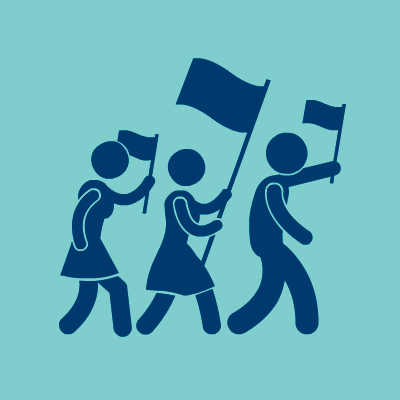 Géneros no literarios
Textos y discursos expositivo,  argumentativo, dialógico. 
Producción de textos.
Participación en mesas redondas, debates, exposiciones, paneles, etc.
Lo que esperamos de ti:
Construir colectivamente conclusiones, soluciones, preguntas, hipótesis o acuerdos o que surjan de discusiones argumentadas y razonadas, en torno a temas controversiales de la vida y la sociedad actual.
Dialogar argumentativamente, privilegiando el componente racional de la argumentación, estableciendo relaciones lógicas válidas y extrayendo conclusiones razonadas.
Evaluar diversas formas en que se legitima el conocimiento contenido en los discursos (investigación científica, autoridad, experiencia personal, entre otras), a partir del análisis crítico de sus modos de generación y su aceptabilidad, suficiencia y pertinencia al ámbito de participación, a la comunidad discursiva, al tema y a los propósitos.
Elaborar argumentos, basándose en evidencias o información pública legitimada, pertinentes al tema o problema analizado.
Utilizar formas de argumentación y de legitimación del conocimiento pertinentes al ámbito de participación, a la comunidad discursiva y a los propósitos de sus argumentaciones.
Evaluar críticamente argumentaciones surgidas en distintos ámbitos de la sociedad, enfocándose en los alcances que tienen en la comunidad, su pertinencia al tema analizado y al propósito perseguido, la legitimidad de las evidencias proporcionadas y las relaciones lógicas establecidas.
Construir una postura personal sobre diversos temas controversiales y problemáticas de la sociedad, a partir de sus investigaciones y de la evaluación y confrontación de argumentaciones y evidencias en torno a estos.
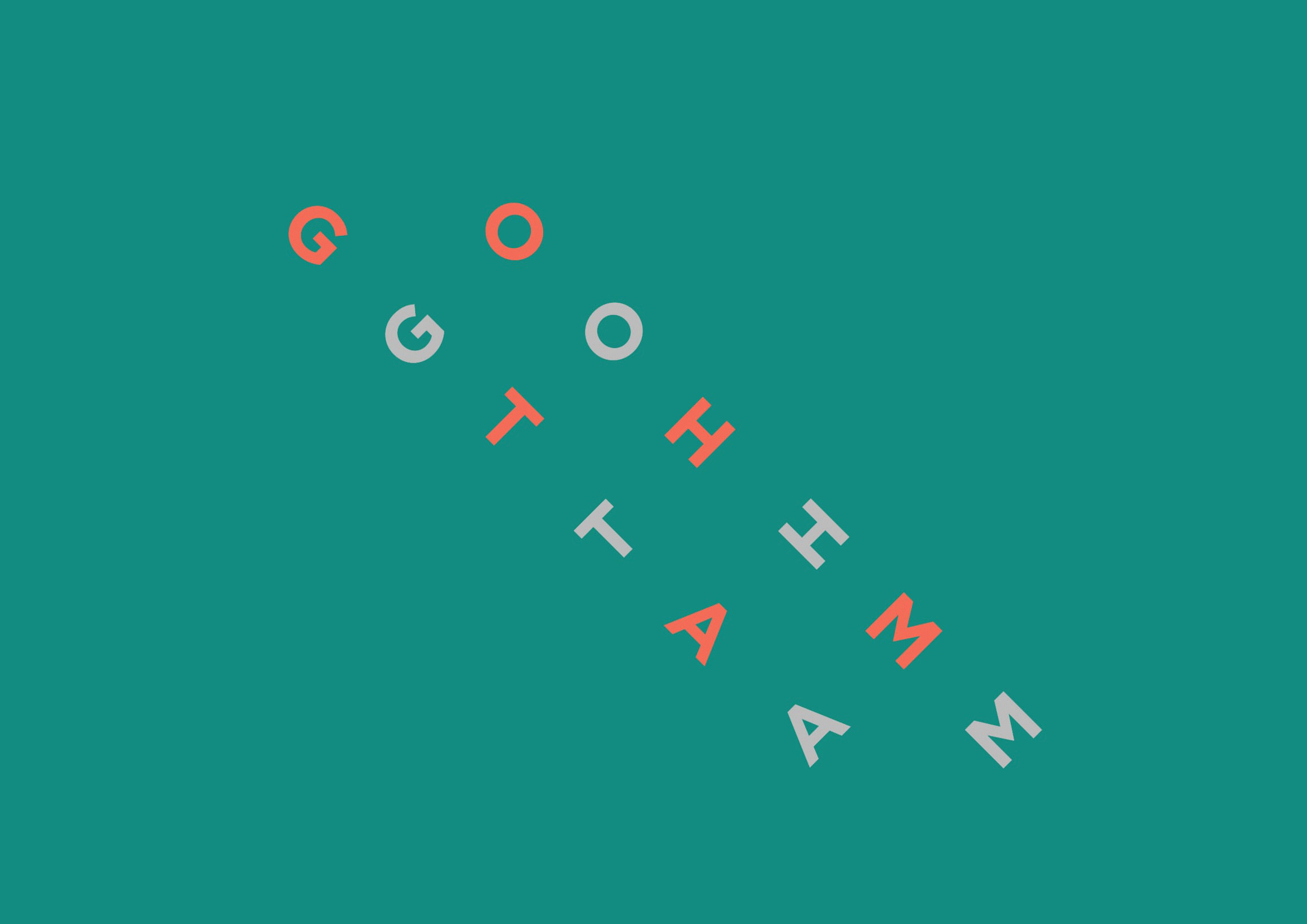 LECTURAy escritura ESPECIALIZADAS
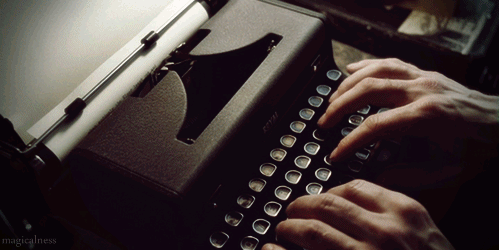 PROPÓSITO
Esta asignatura tiene el objetivo de preparar a los estudiantes para comunicarse por escrito en comunidades discursivas especializadas, sean estas académicas o de ámbitos laborales específicos.
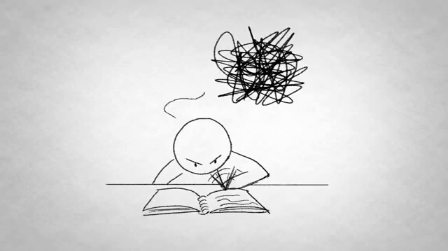 Lo que esperamos que logres:
Podrás producir textos pertenecientes a diversos géneros discursivos académicos, en los cuales se gestione información recogida de distintas fuentes y se demuestre dominio especializado de un tema.
Participarás de manera activa en procesos colaborativos de producción de textos especializados -como autor, lector, revisor- al interior de una comunidad de "pares especialistas" que leen, escriben y aprenden sobre un tema en particular.
Utilizarás diversas estrategias para registrar y procesar información obtenida en soportes impresos o digitales, en coherencia con el tema, los propósitos comunicativos y las convenciones discursivas de los textos que producirán.
Vas a utilizar diversas estrategias para construir y transformar el conocimiento por escrito, en coherencia con los temas, los propósitos comunicativos y las convenciones discursivas de los textos que producirán.
Buscarás, evaluarás y seleccionarás rigurosamente fuentes disponibles en soportes impresos y digitales, considerando la validez, veracidad y responsabilidad de su autoría.
Contenidos que manejaremos
Géneros no literarios como noticias, debates, crónicas, entrevistas, etc.
Aplicar reglas gramaticales, sintácticas, sintagmáticas, morfológicas, etc.
Producción de textos.
Géneros literarios como la narración, la lírica y el drama.
Preferentemente podrás abarcar con mayor facilidad las siguientes áreas:
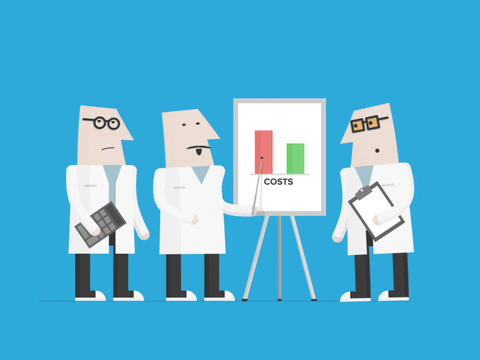 Periodismo
Derecho
Pedagogías
Asistencia social
Psicología
Antropología
Medicina
Diversas ingenierías
Entre otras